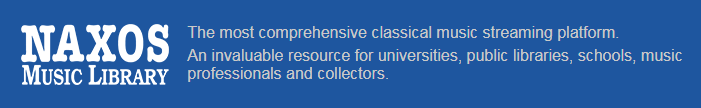 2020 Naxos Music Library User Guide拿索斯古典音樂圖書館使用指引
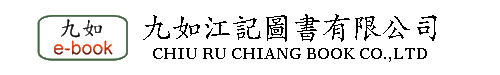 簡介
總收藏量超過148,648張鐳射唱片，包括「拿索斯」、「馬可勃羅」、及「Da Capo」、Warner、Sony…等850個以上品牌，40,000多位作曲家及演奏者之作品，2,302,535首以上的樂曲，每月將陸續增加1,150張以上新專集(約12,000首)。 

《拿索斯古典音樂圖書館》曲目齊備，包含管弦樂、協奏曲、歌劇、器樂曲、室內樂、聲樂、合唱-聖樂、合唱-世俗、聲樂合唱、芭蕾、輕歌劇、管樂合奏、影視音樂、現代器樂、當代爵士、世界音樂、流行及搖滾、中國音樂等。從中古時期音樂到現代作曲家作品等，包羅萬象。
首頁
語言選擇
關鍵字搜索
高級搜索
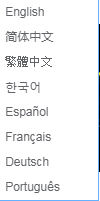 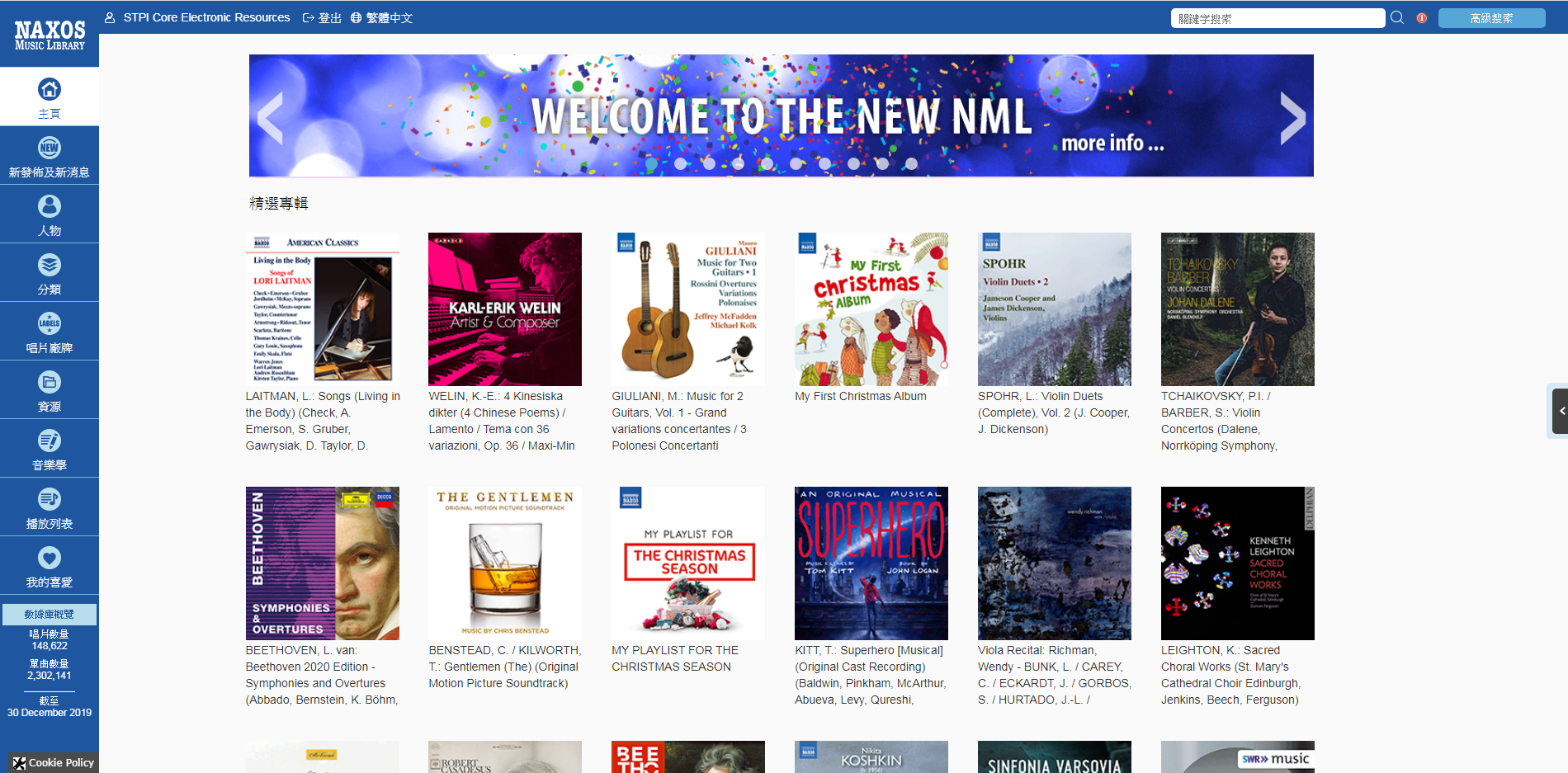 輸入兩個以上條件搜索
功能列
搜索…(1)
輸入: Mischa Maisky
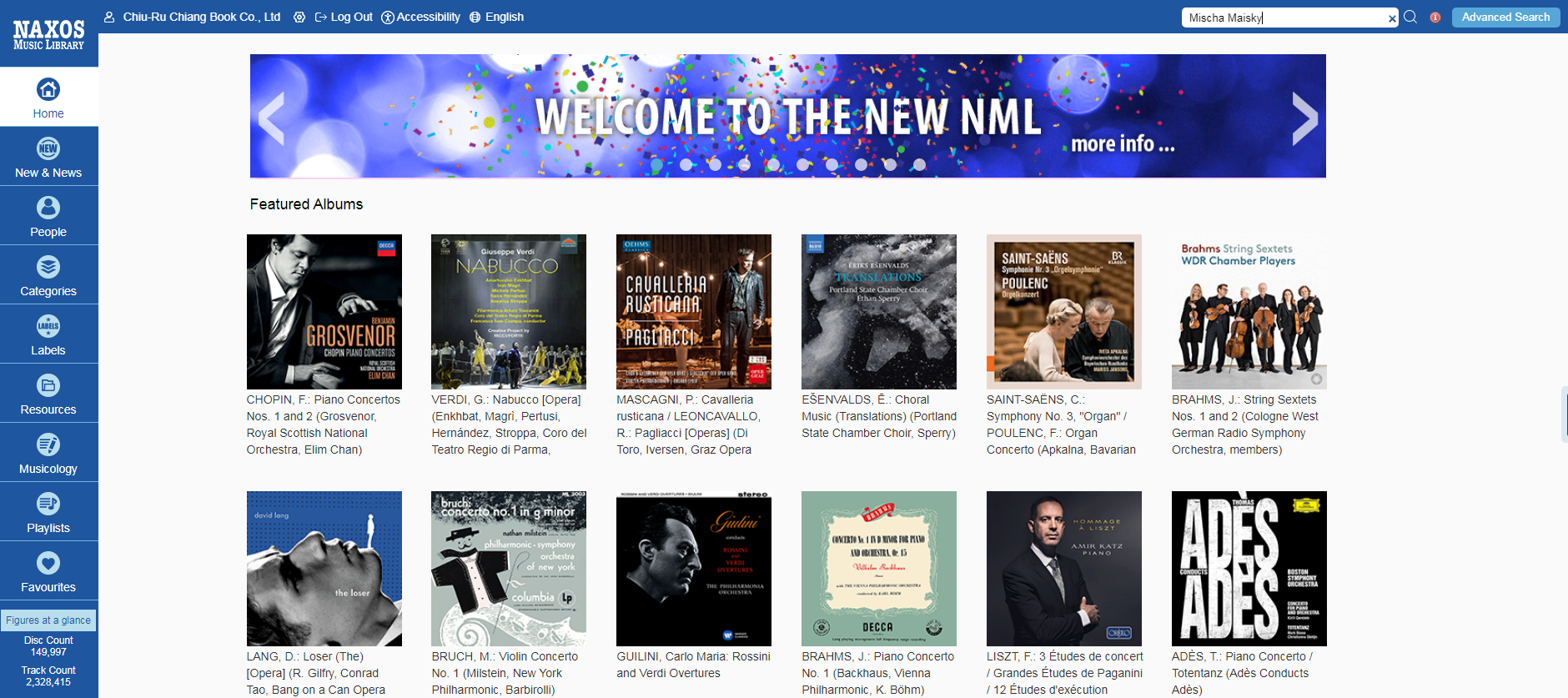 搜索…(2)
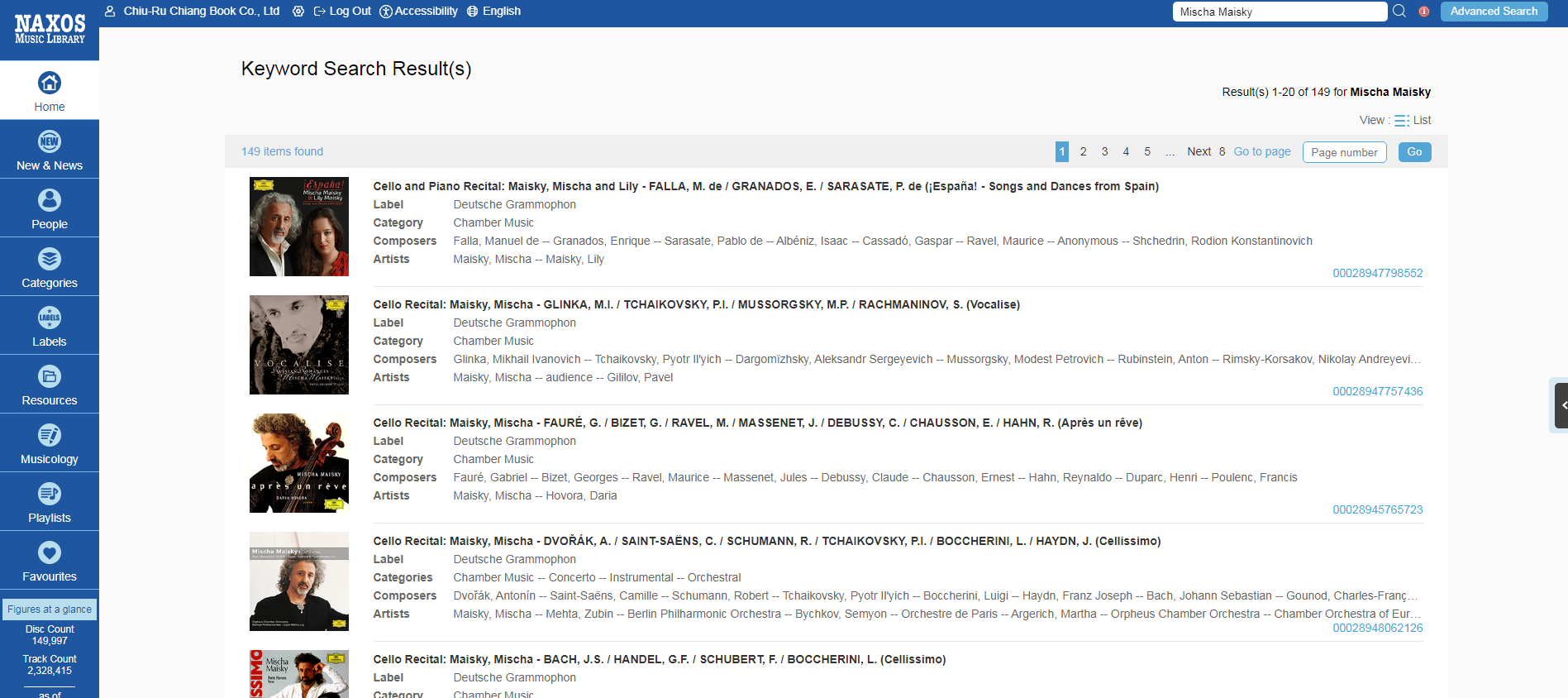 49張 Mischa Maisky 專輯
點選圖示即可播放聆聽
高級搜索…(1)
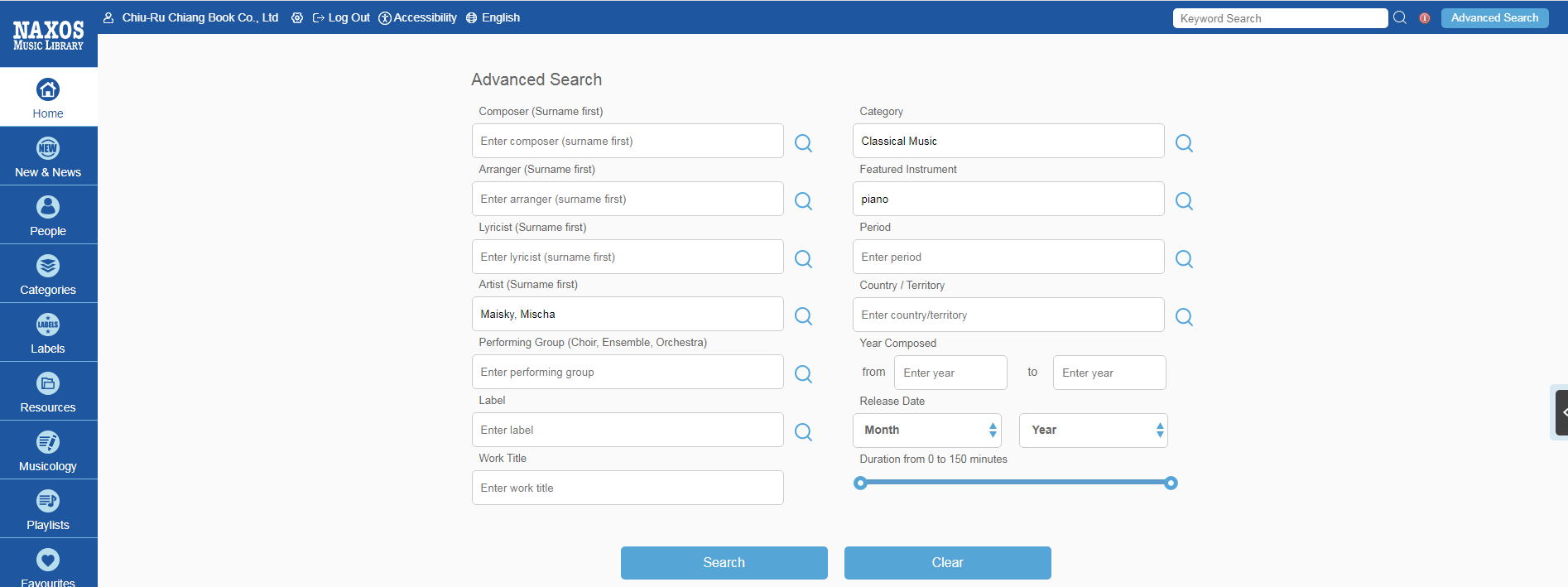 選擇 Classical Music
選擇 Piano
輸入: Mischa Maisky
**輸入兩個以上的條件優化選項**
高級搜索…(2)
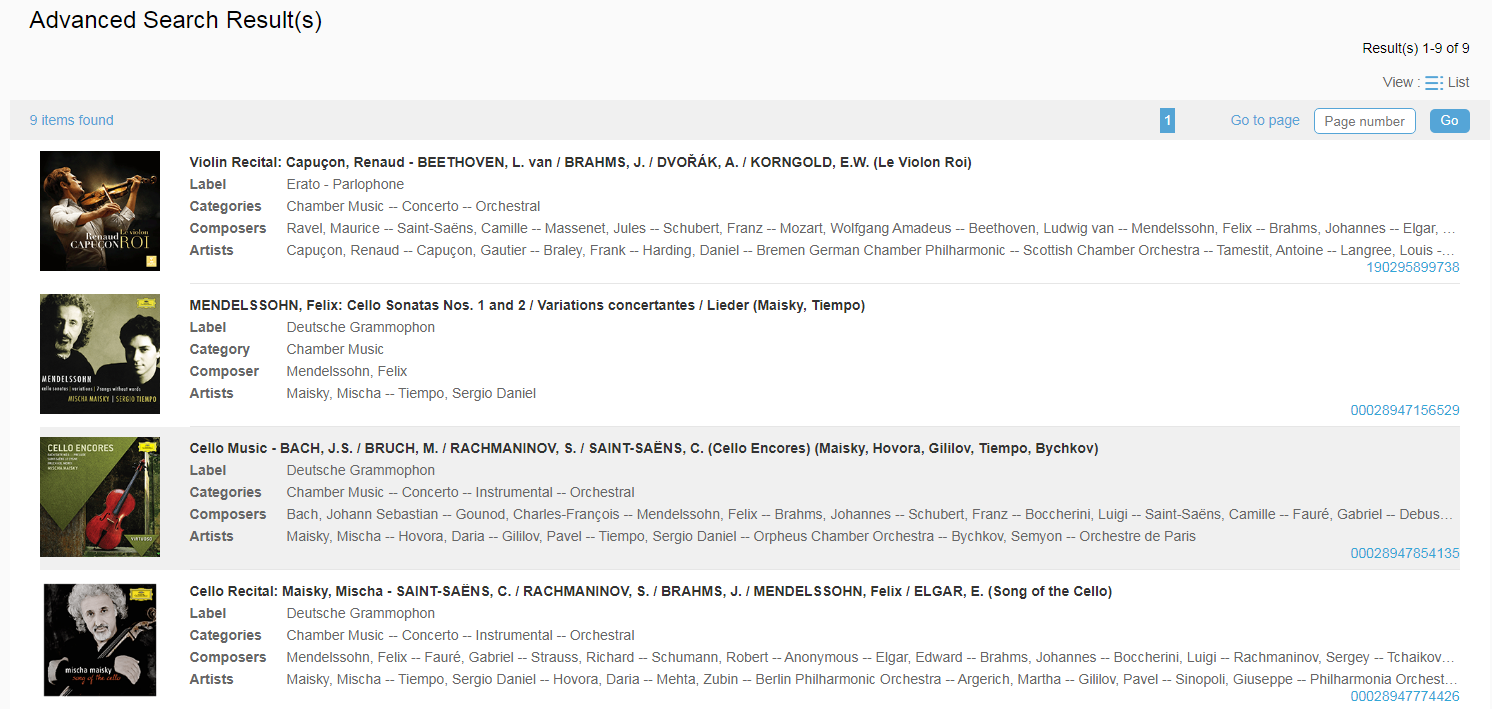 9張 Mischa Maisky 專輯
點選圖示即可播放聆聽
新加入專輯
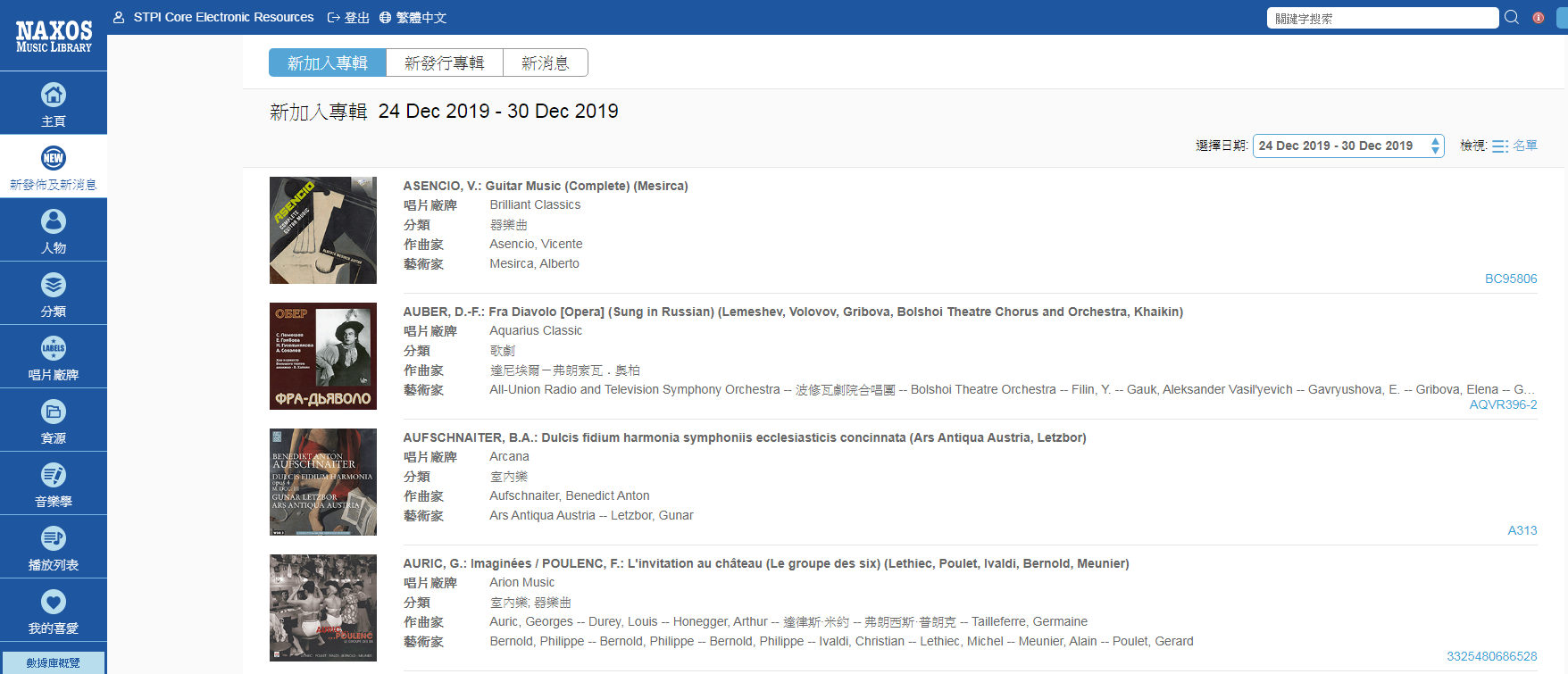 新發行專輯
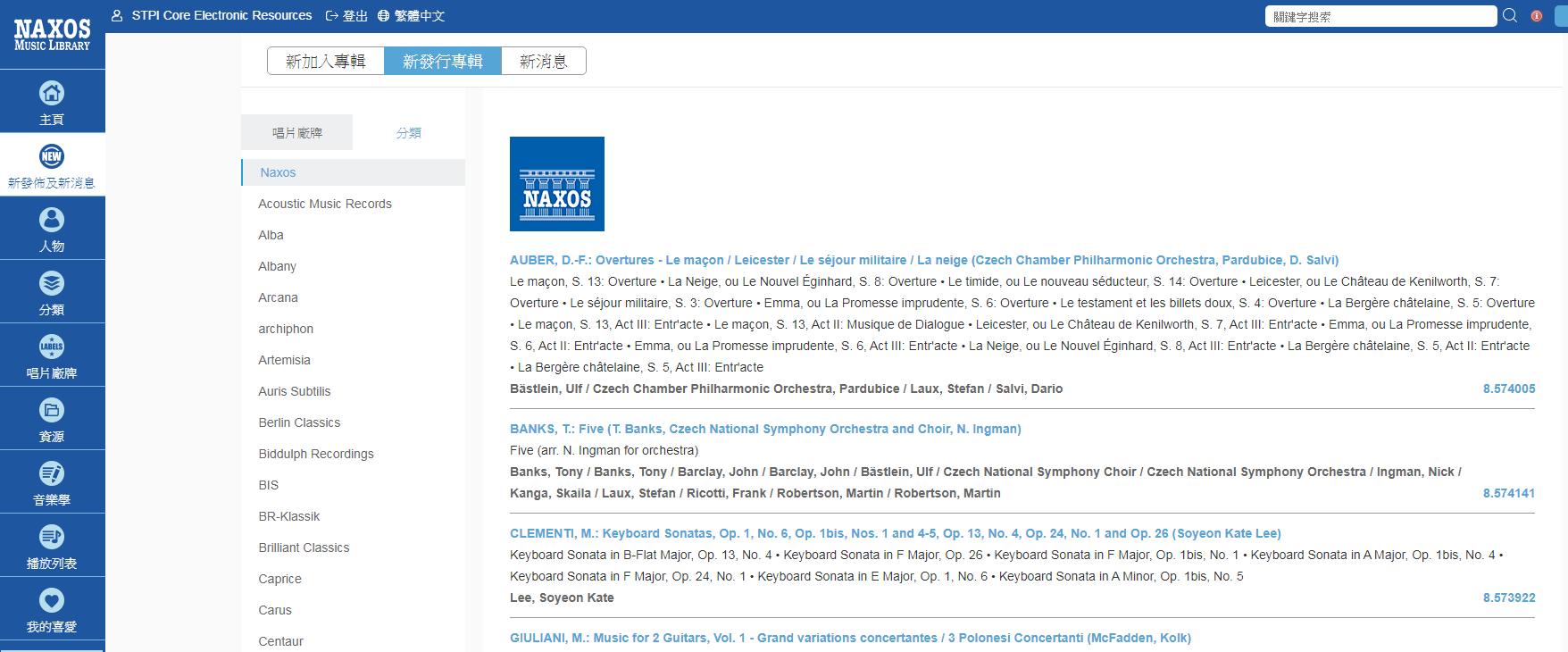 新消息
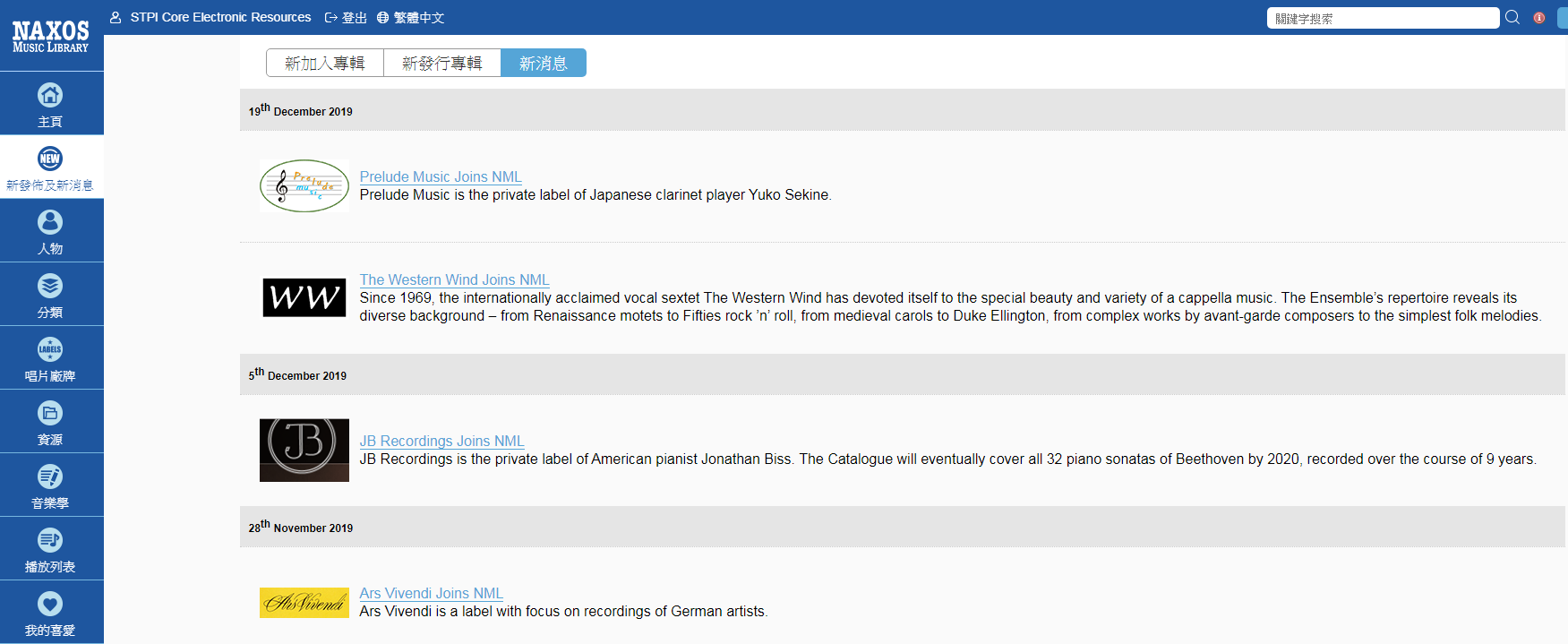 作曲家
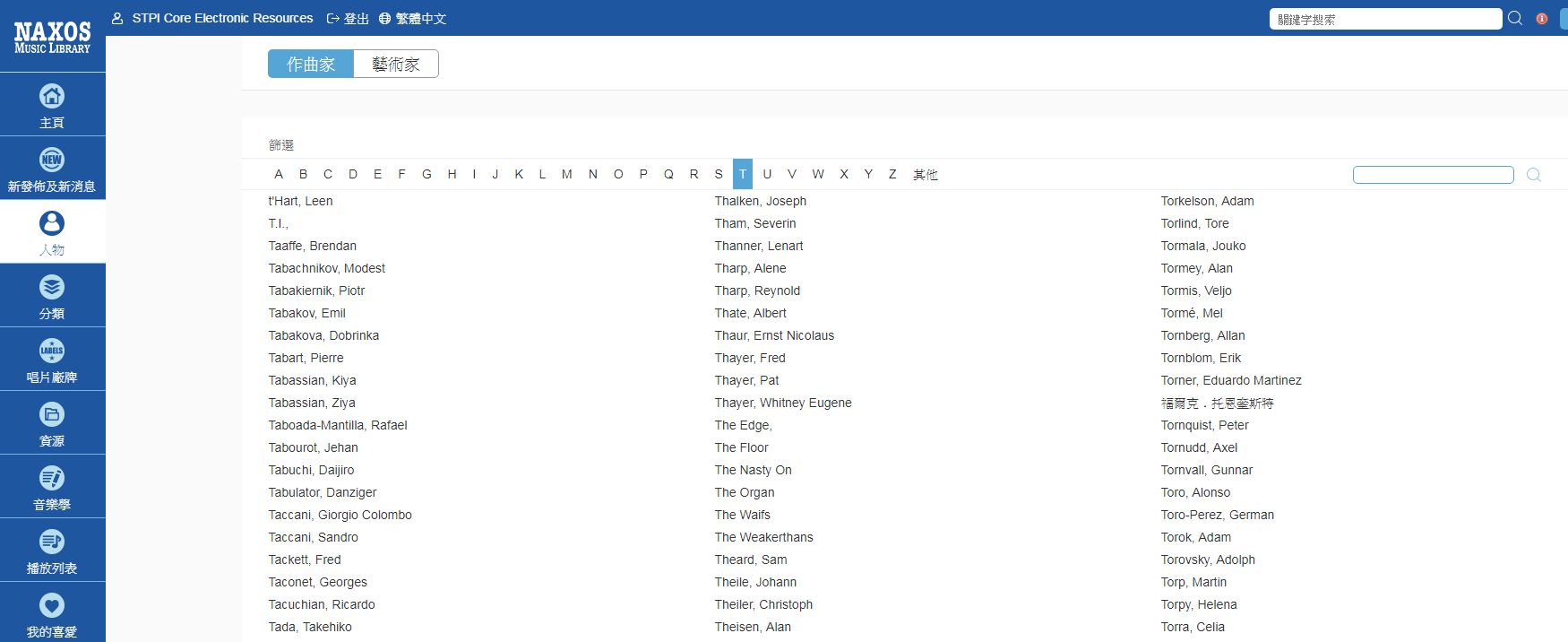 A~Z排序
柴科夫斯基
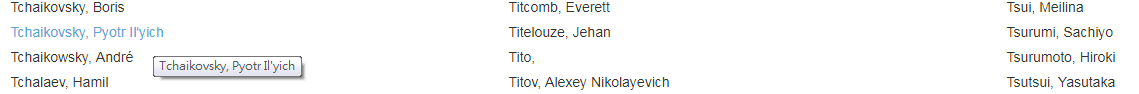 作曲家小傳
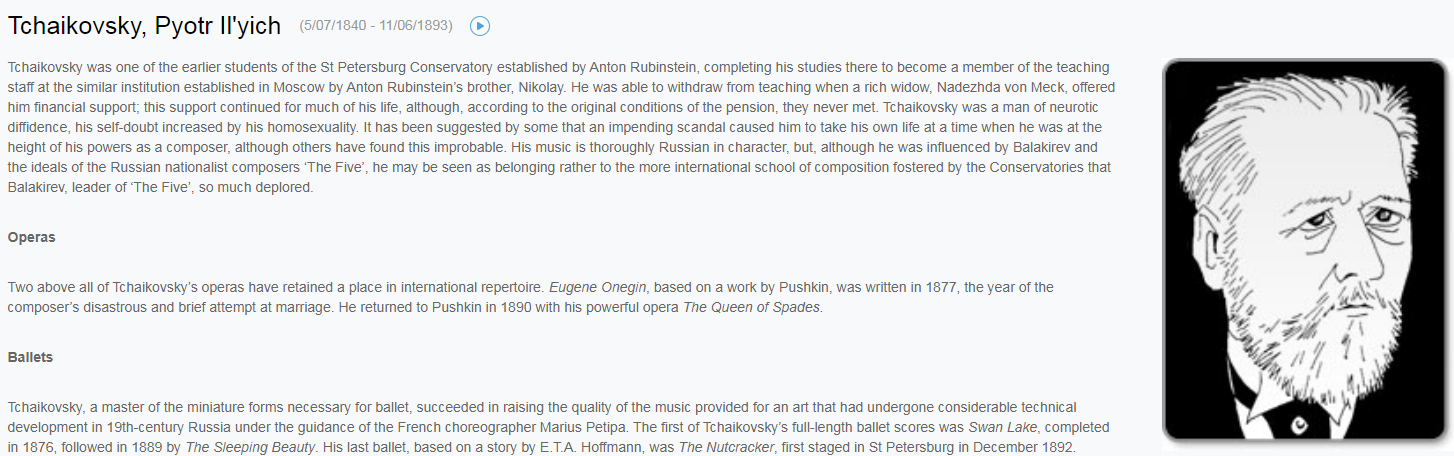 點選作品即可播放
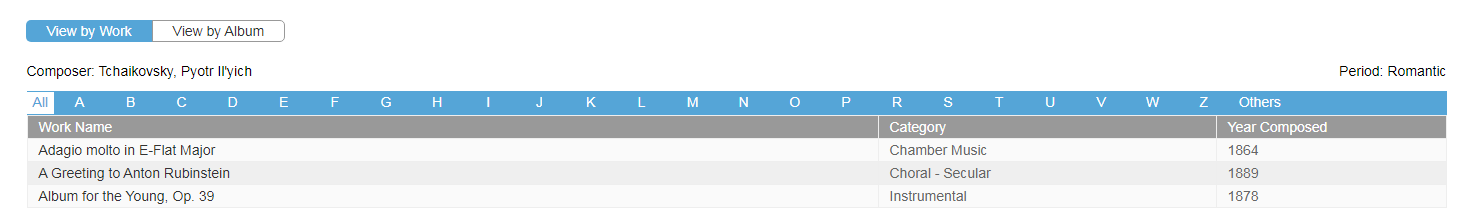 藝術家(演出者)
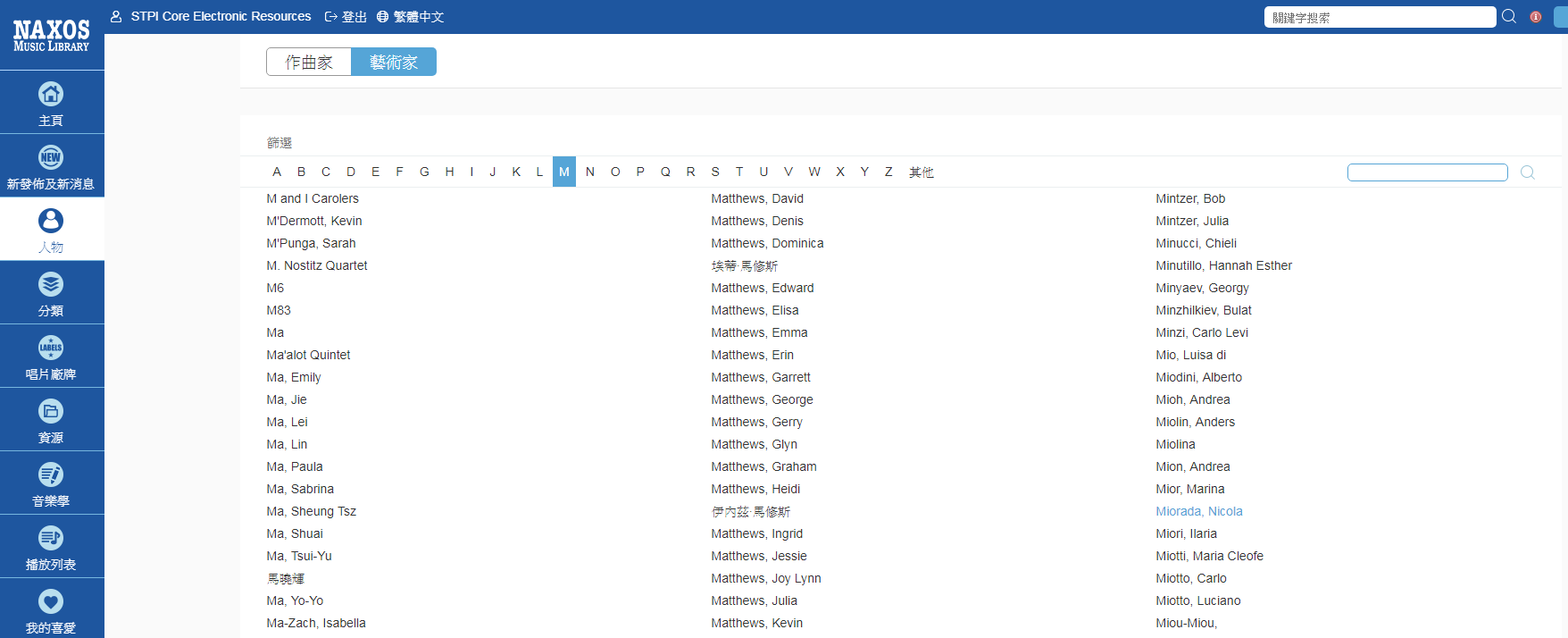 A~Z排序
米夏.麥斯基(大提琴家)
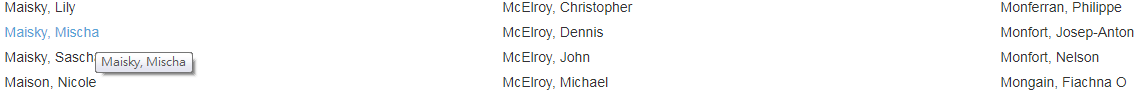 演出者小傳
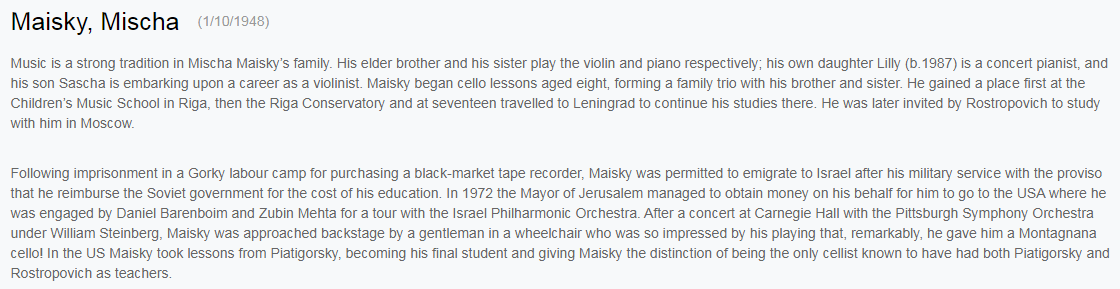 點選作品即可播放
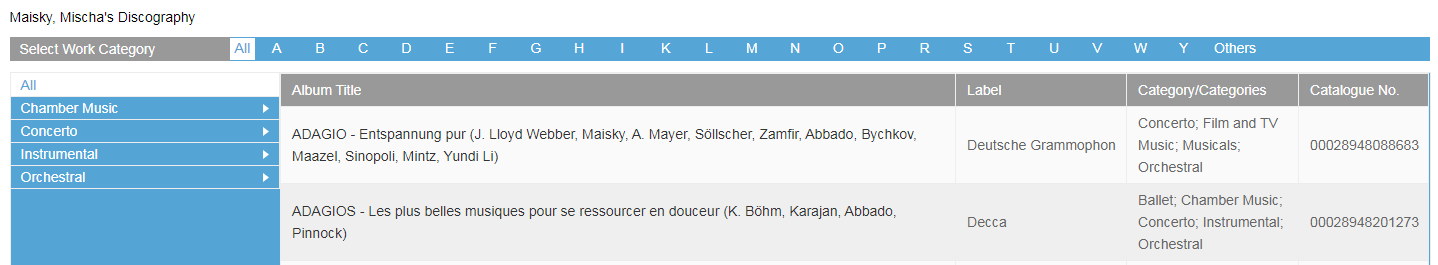 音樂分類
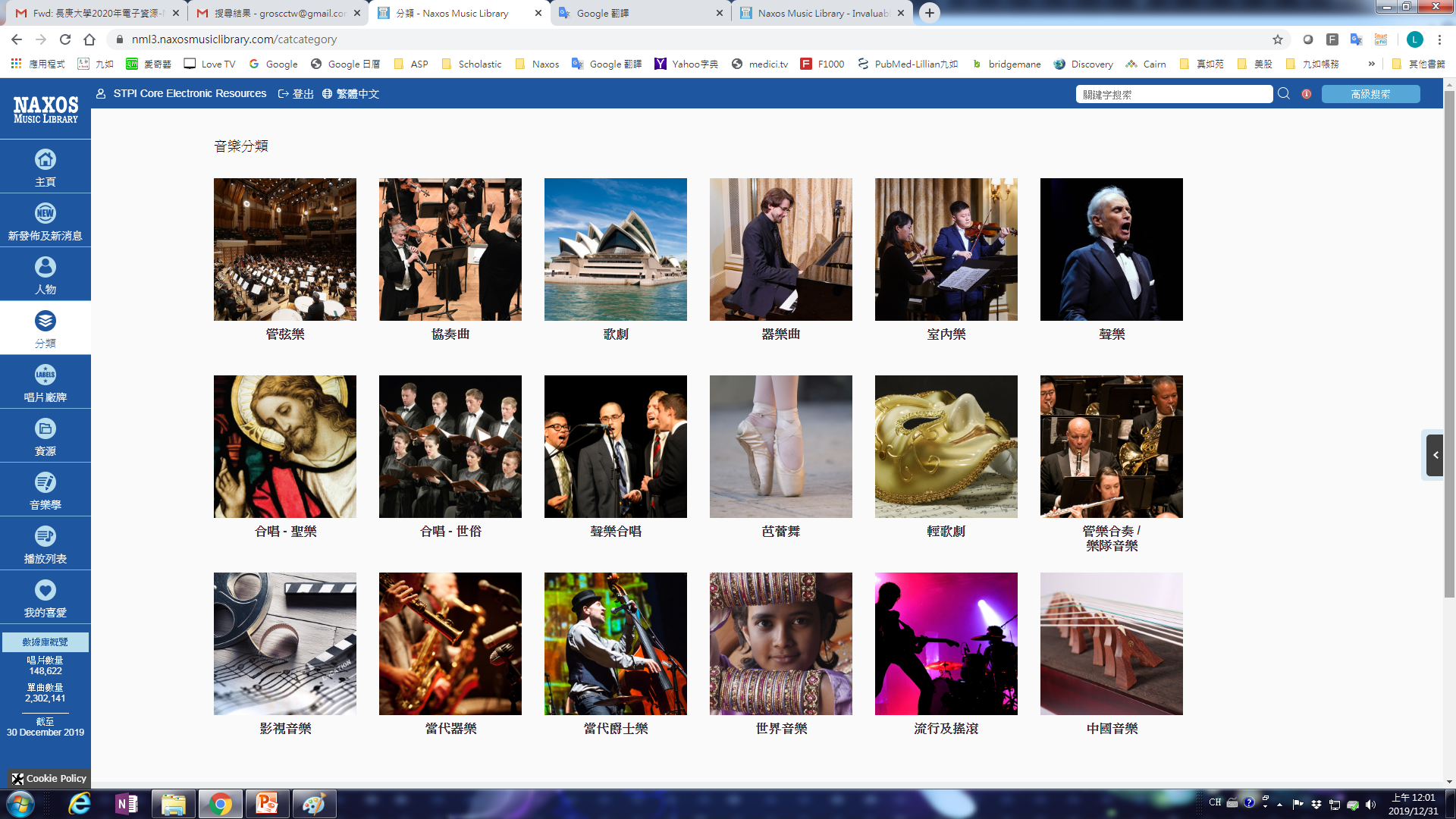 例如: 選擇『芭蕾舞』
播放…(1)
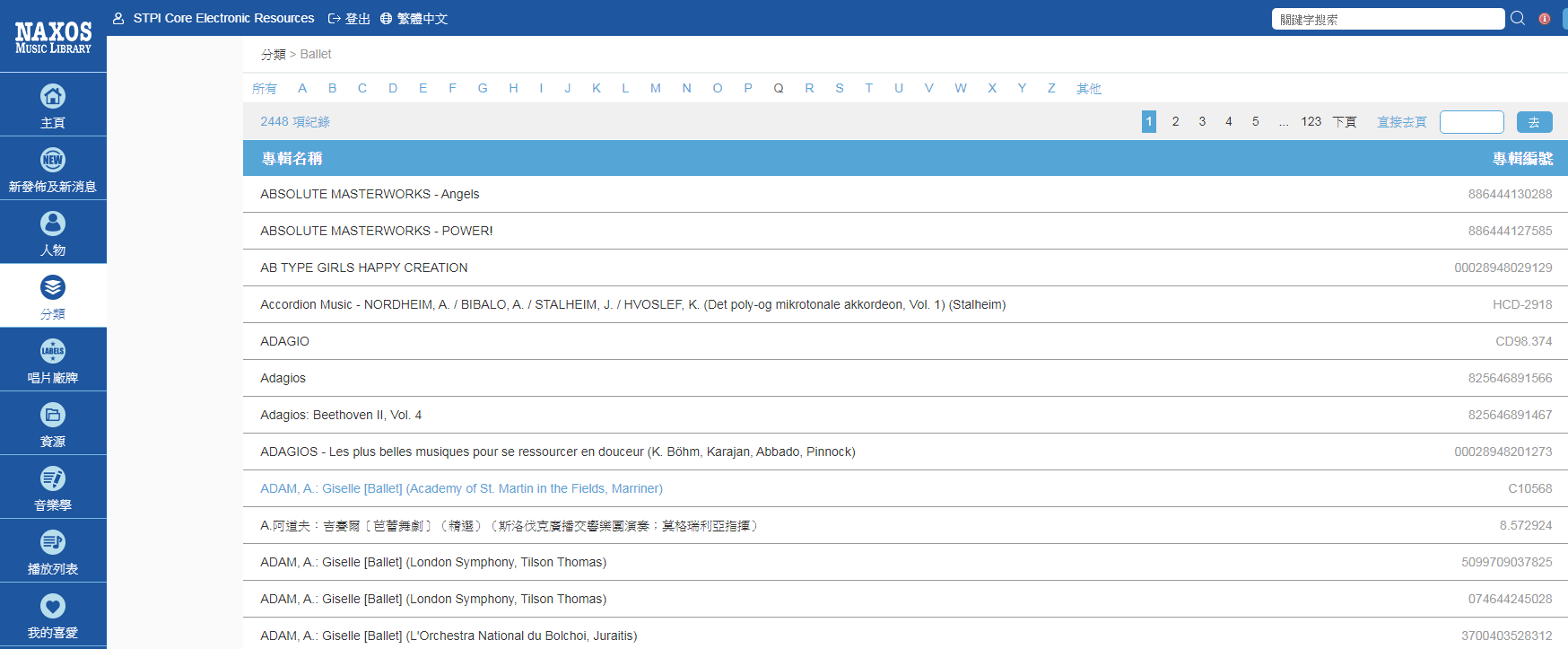 選擇曲目芭蕾吉賽兒
播放…(2)
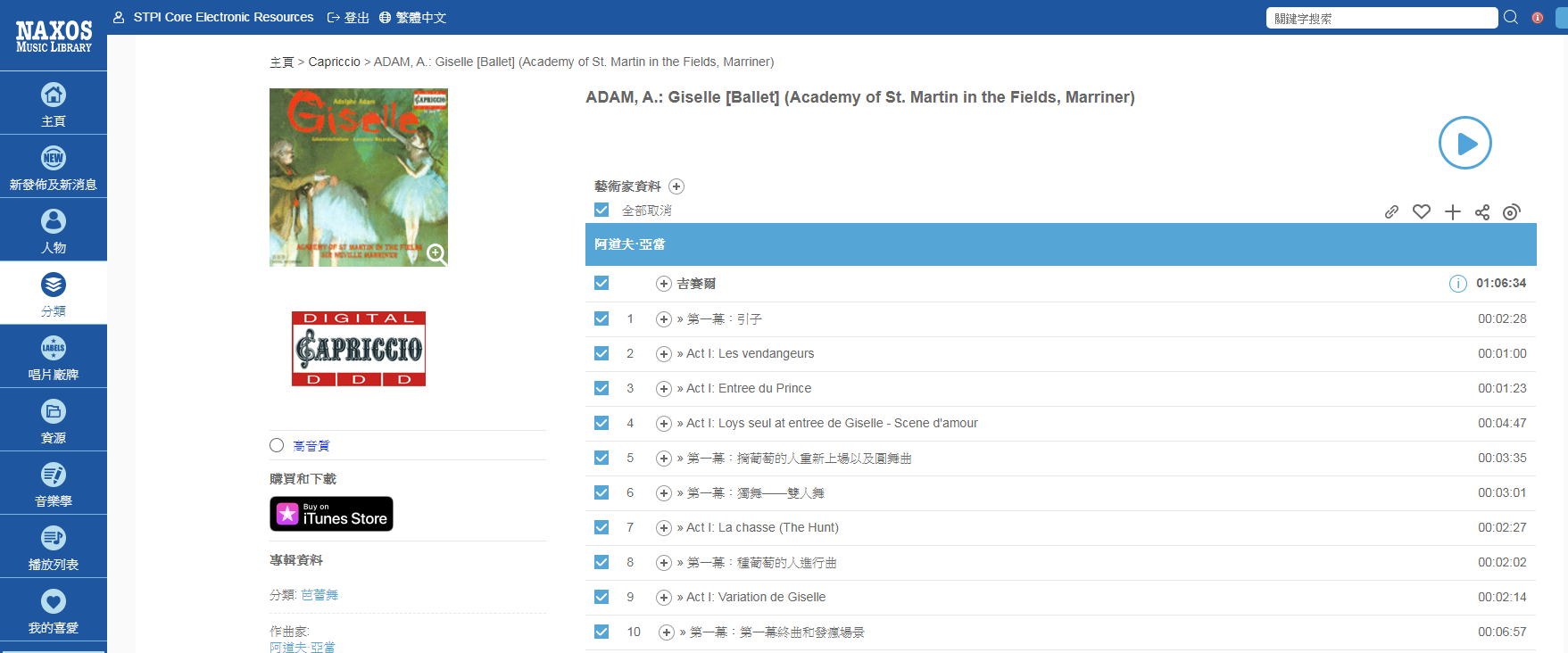 選擇播放全部或單曲按『播放』鍵
播放…(3)
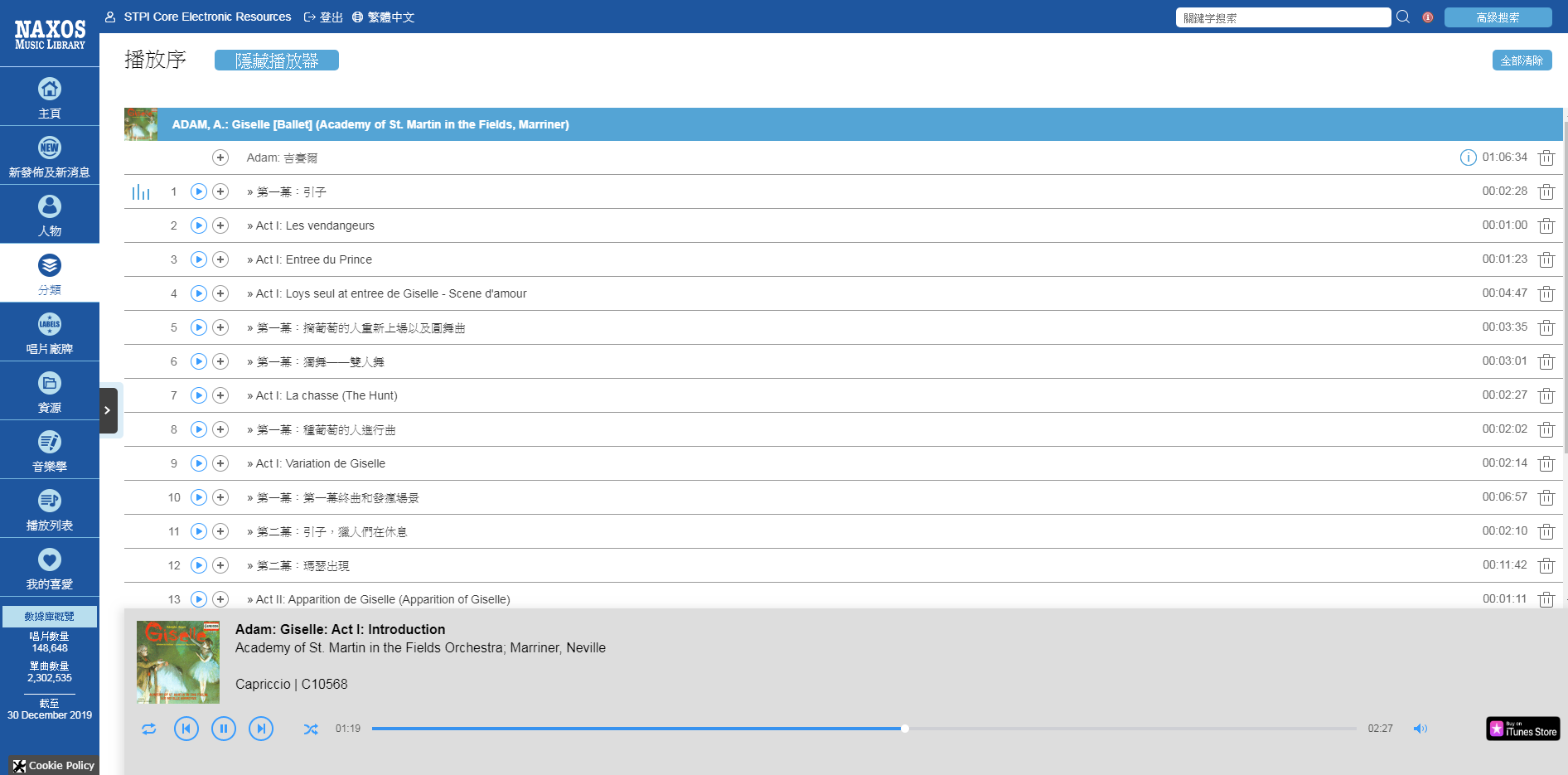 隱藏播放器
播放 / 資料
重複播放 / 前一首 / 播放(暫停) / 下一首 / 隨機播放
可在iTunes Store 購買
唱片廠牌
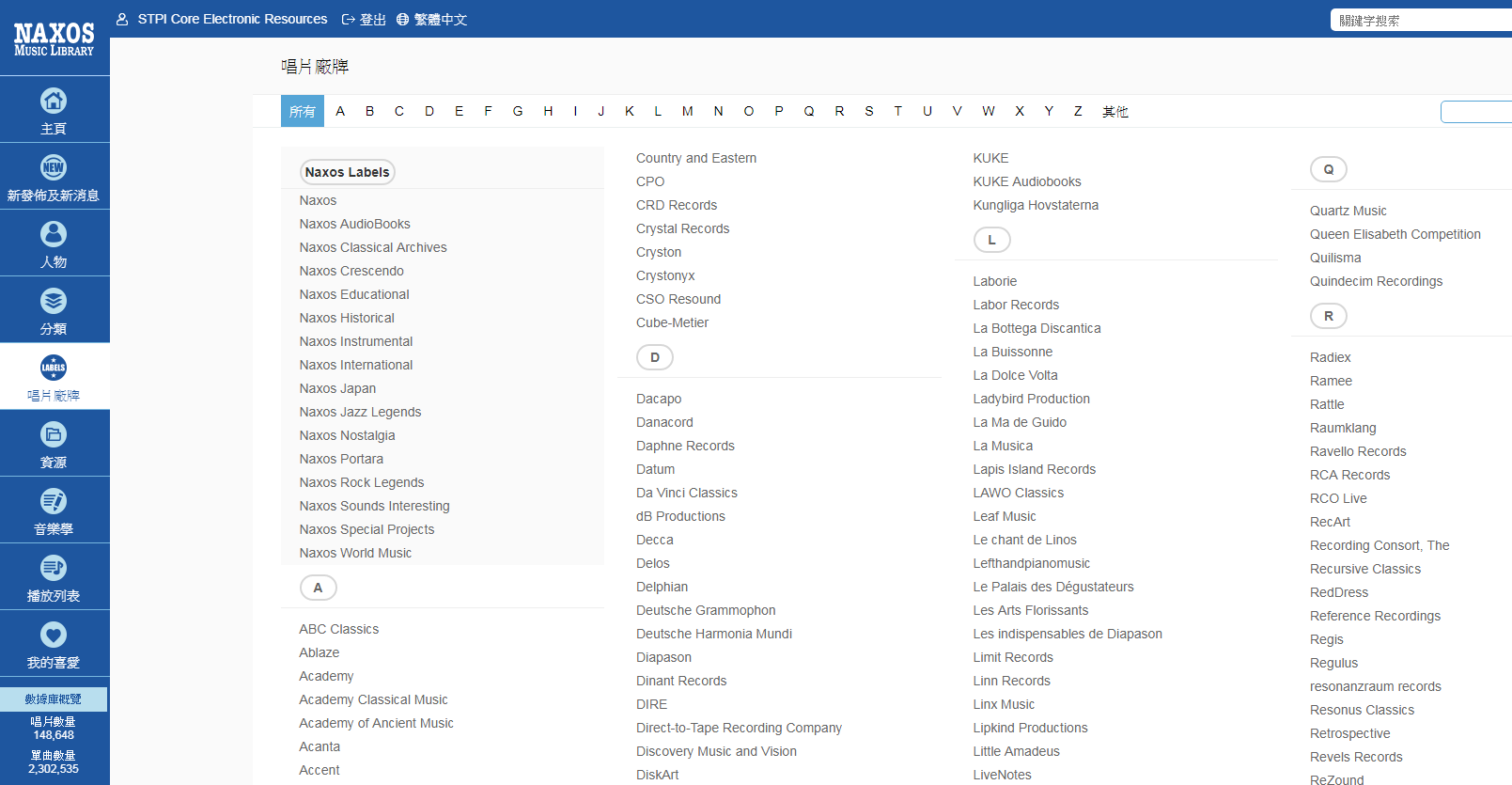 拿索斯及其他品牌，點選品牌/唱片/曲目即可播放
資源…(1)
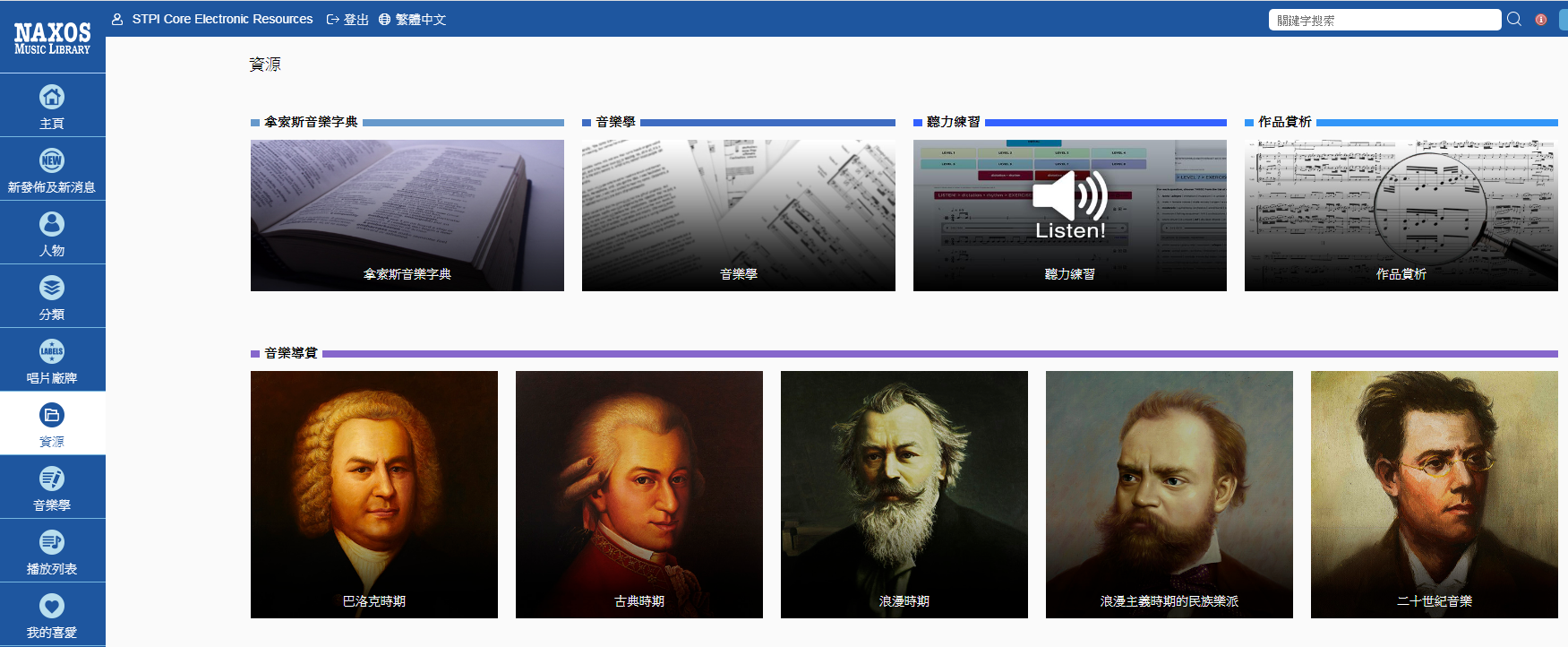 選擇類別/樂曲播放
資源…(2)
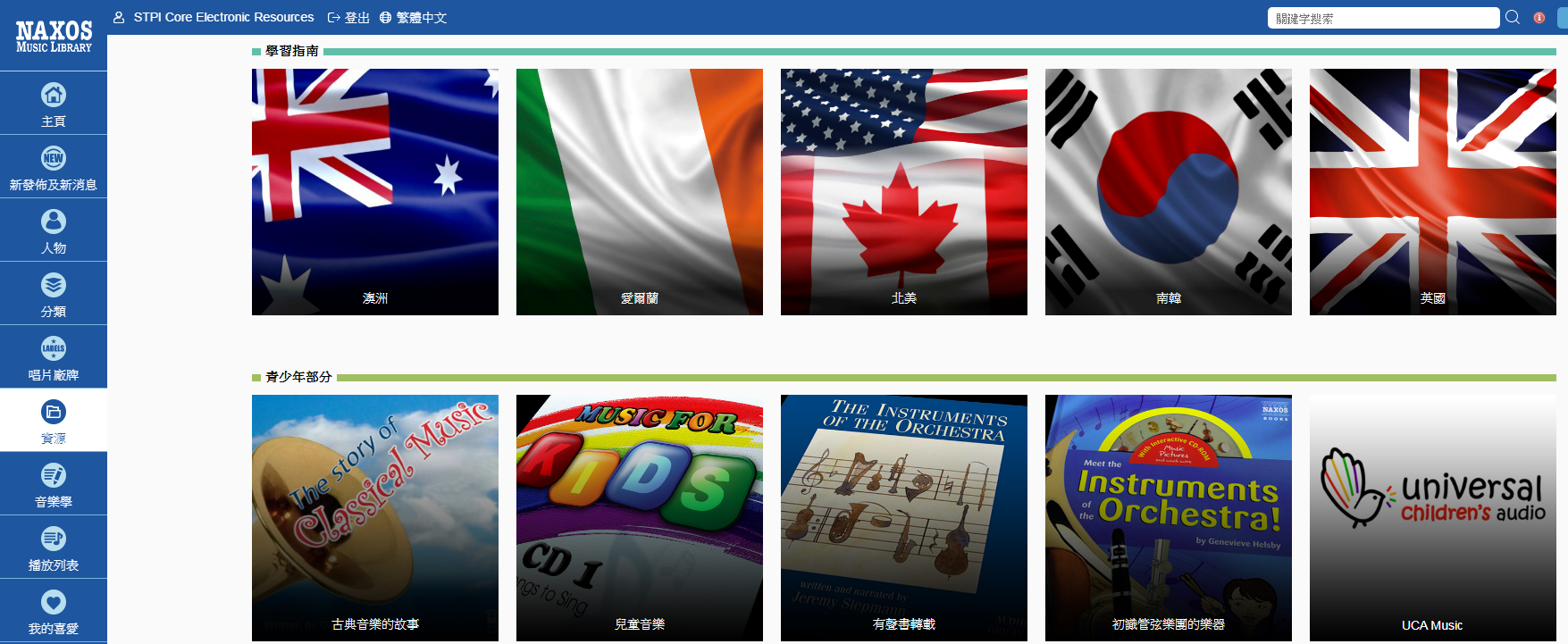 資源…(3)
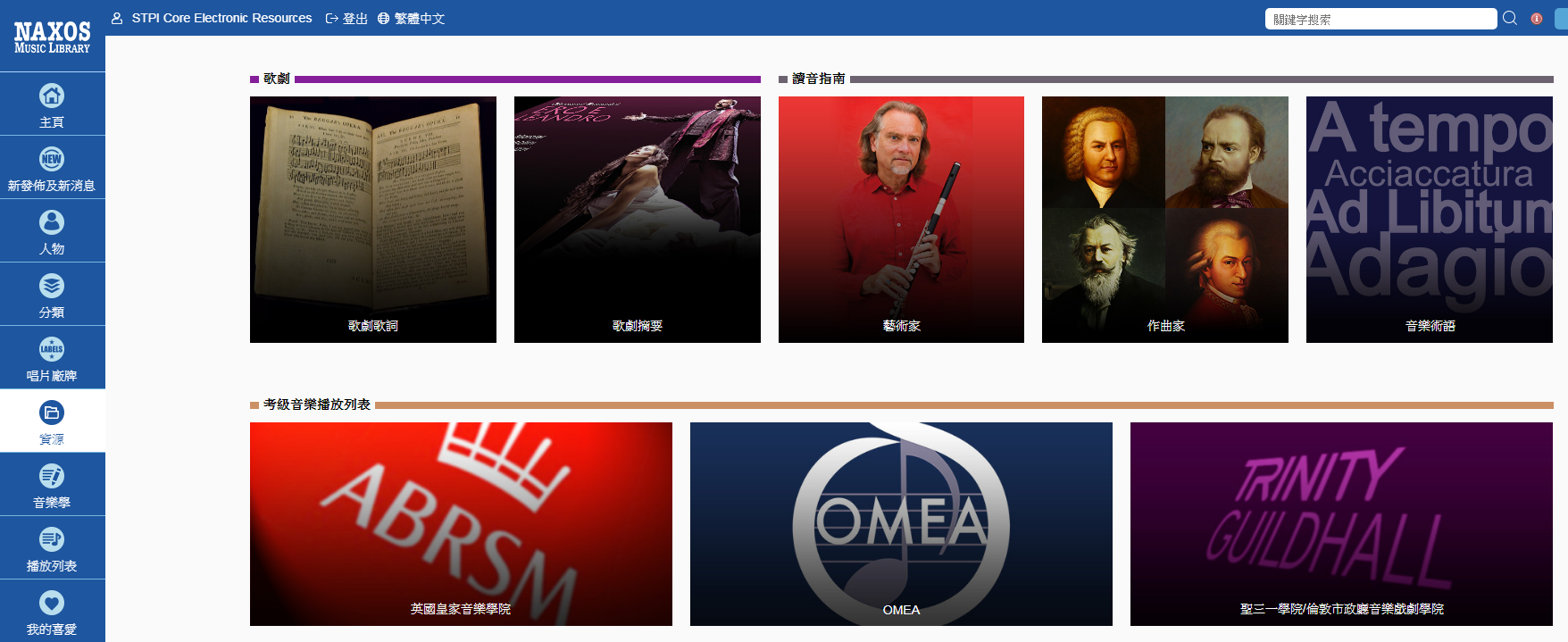 音樂學
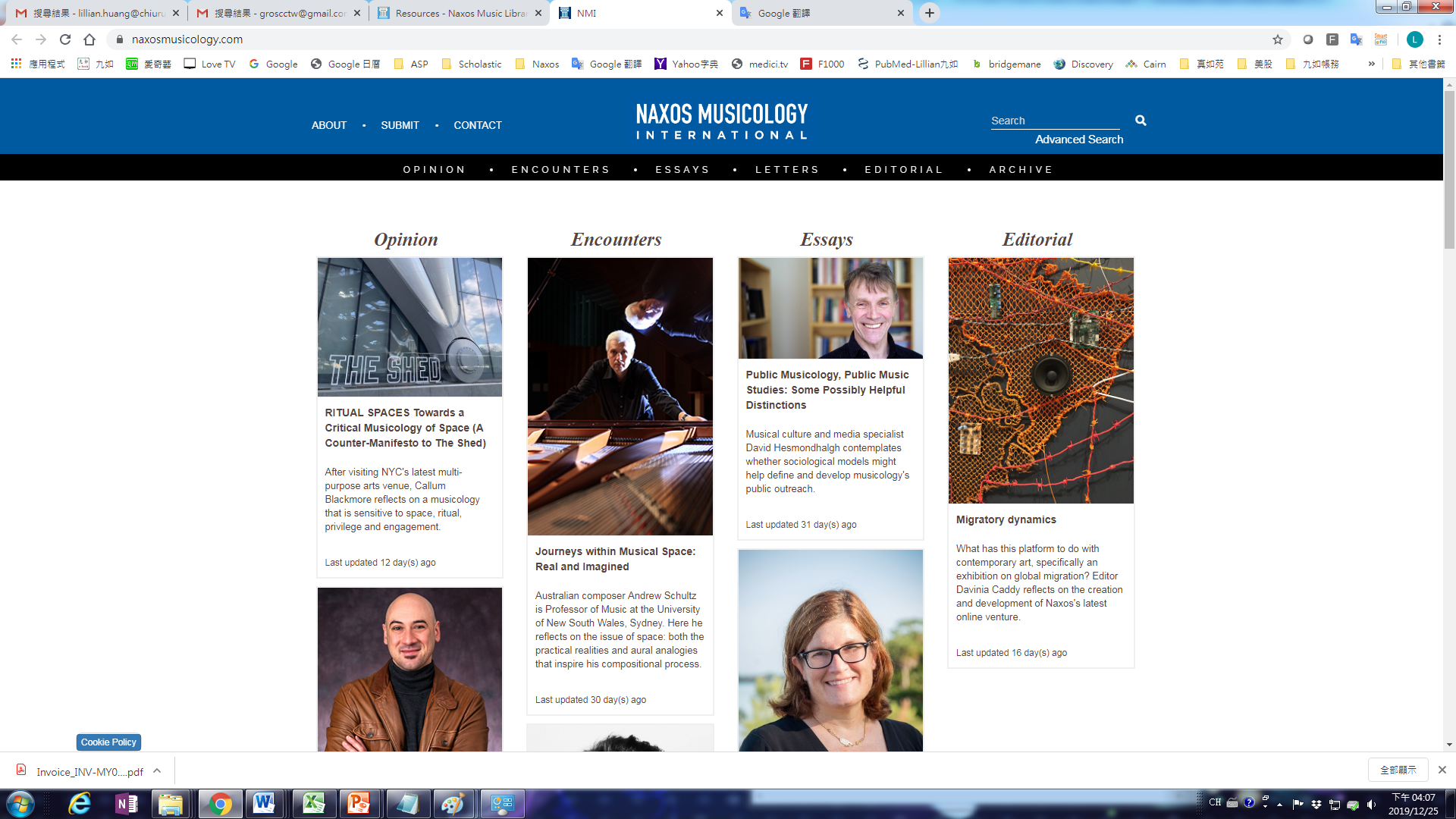 隨筆
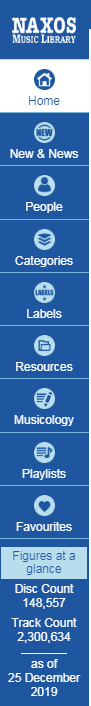 評論
邂逅
社論
拿索斯國際音樂學平台 ~ 一個讓教師、學生、教育機構、評論家及演出者可以溝通與聯繫的平台。
播放列表…(1)
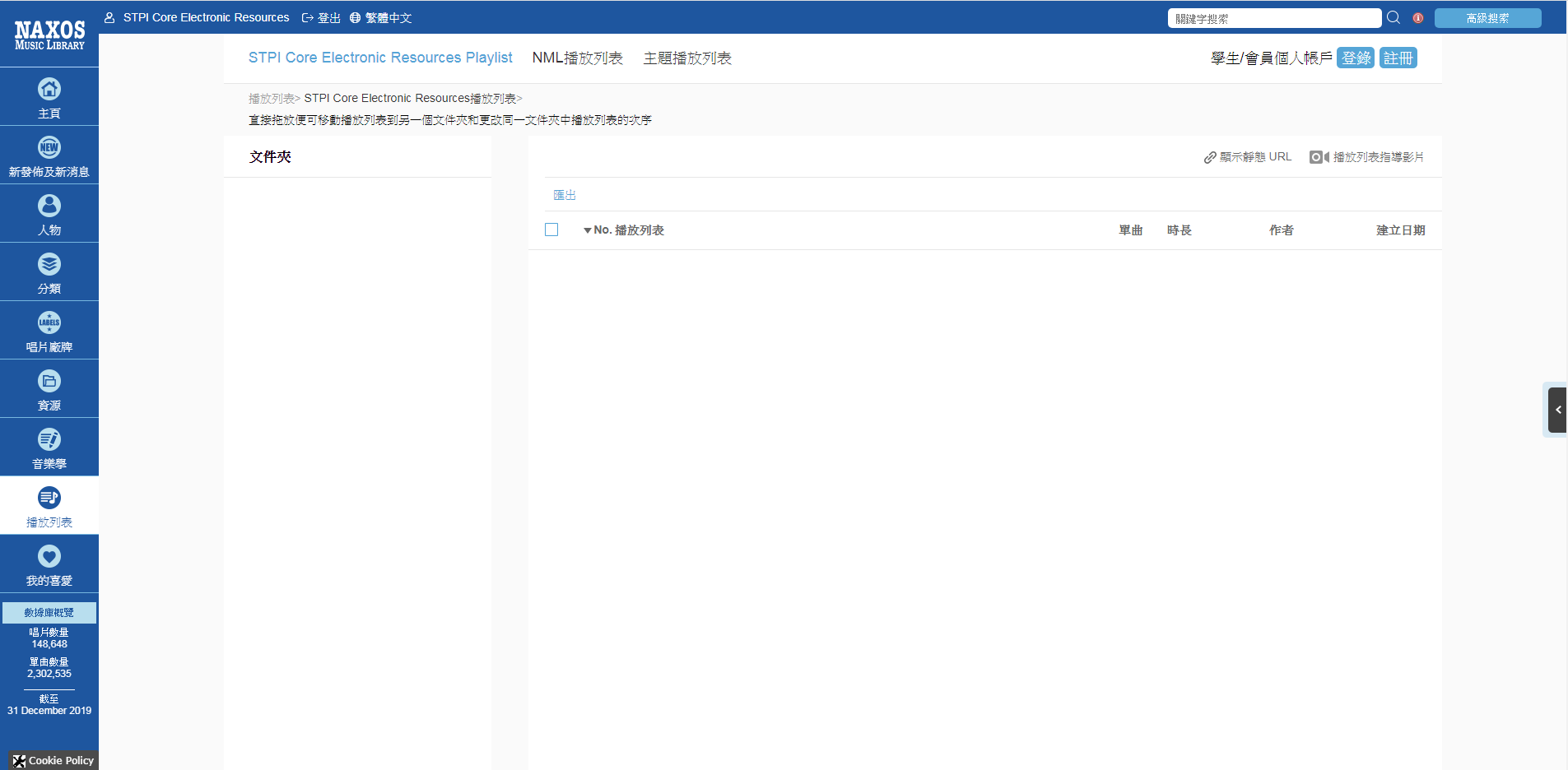 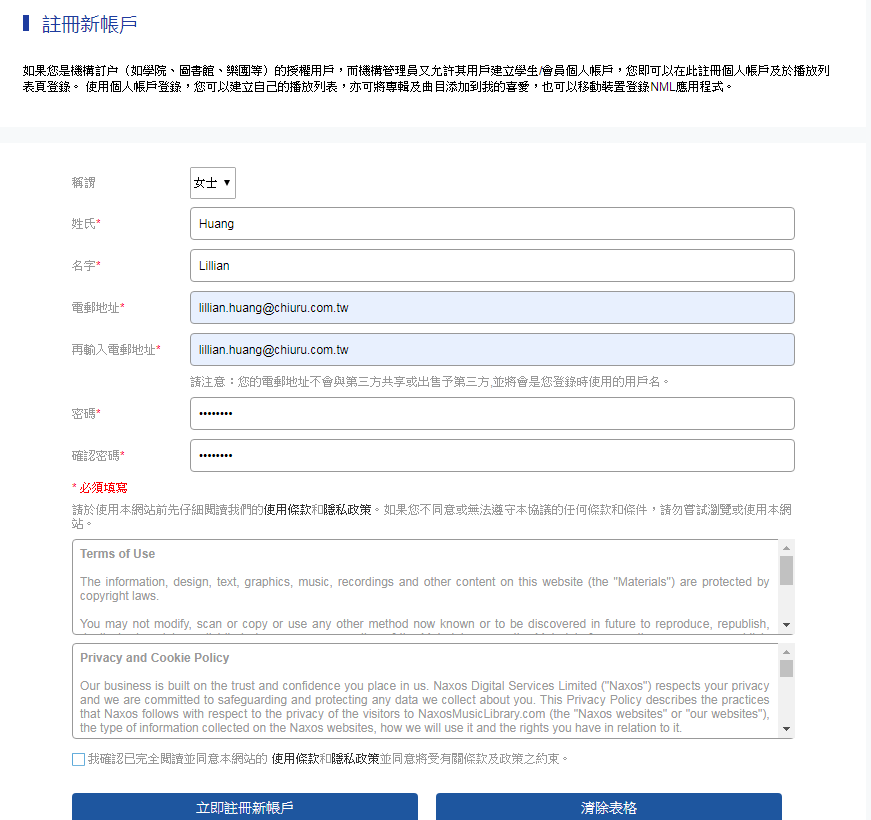 「註冊」播放列表
填寫: 英文名/姓/電子郵件/密碼
*註冊後收到啟用email
*點選Activate後帶回登入畫面
播放列表…(2)
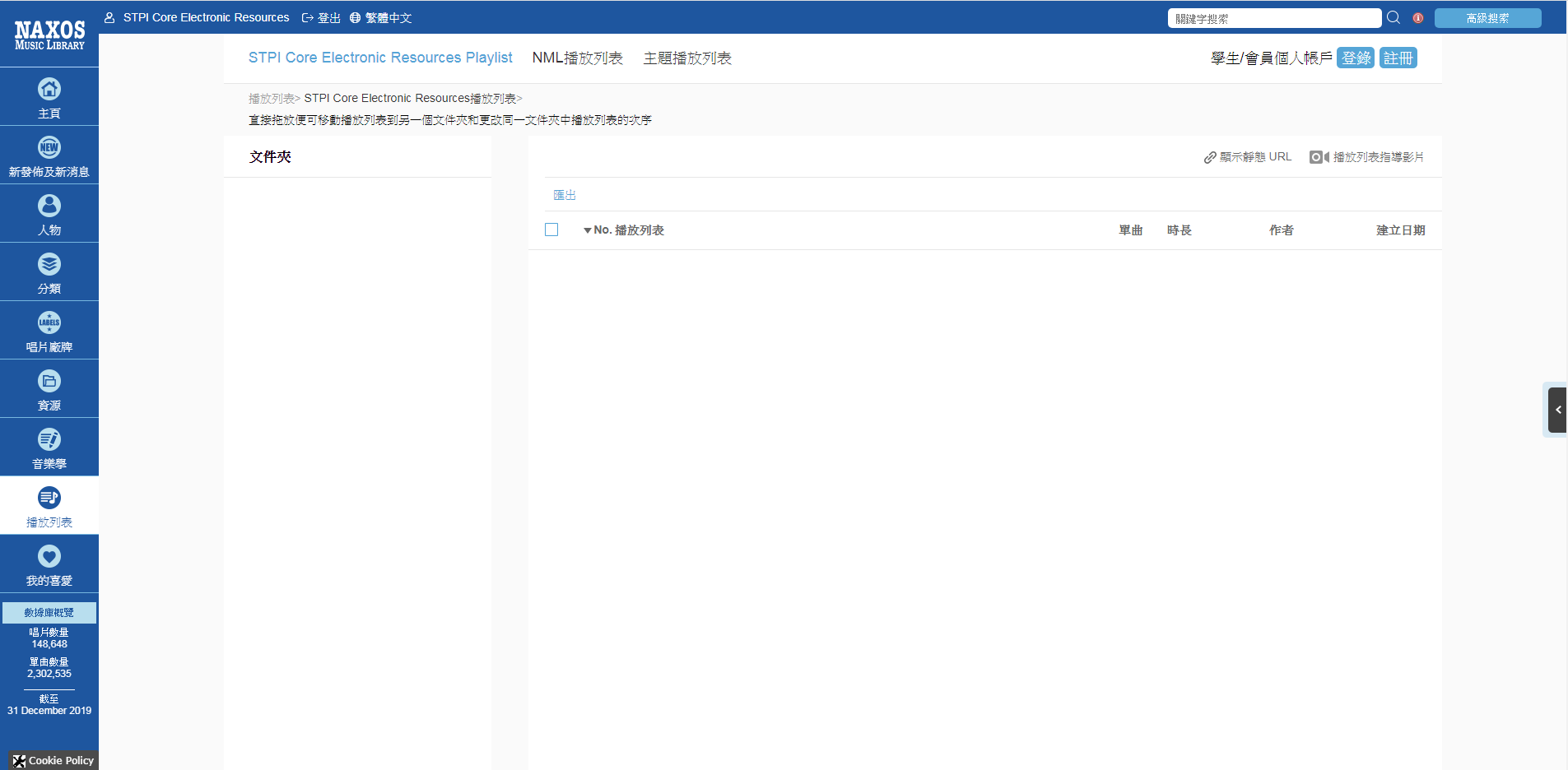 「登入」播放列表
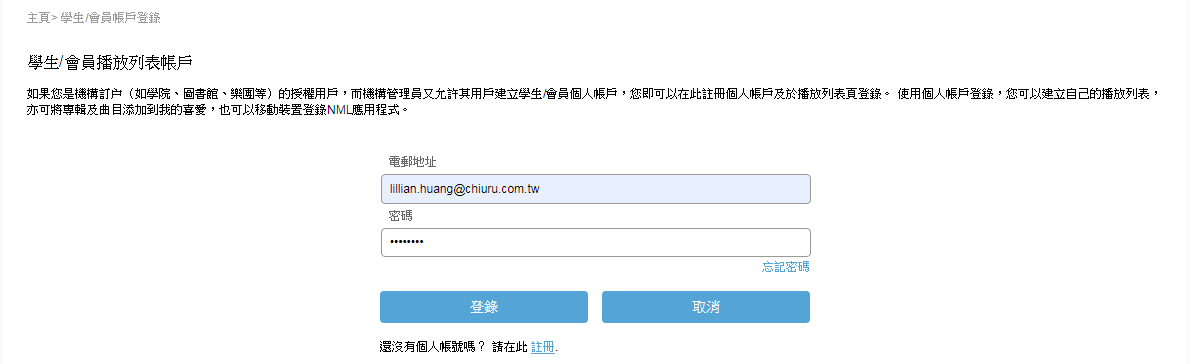 輸入已註冊的電子郵件及密碼登入
*註冊必須於機構網域內
*已申請但久無使用也需再次於網域內確認帳號
播放列表…(3)
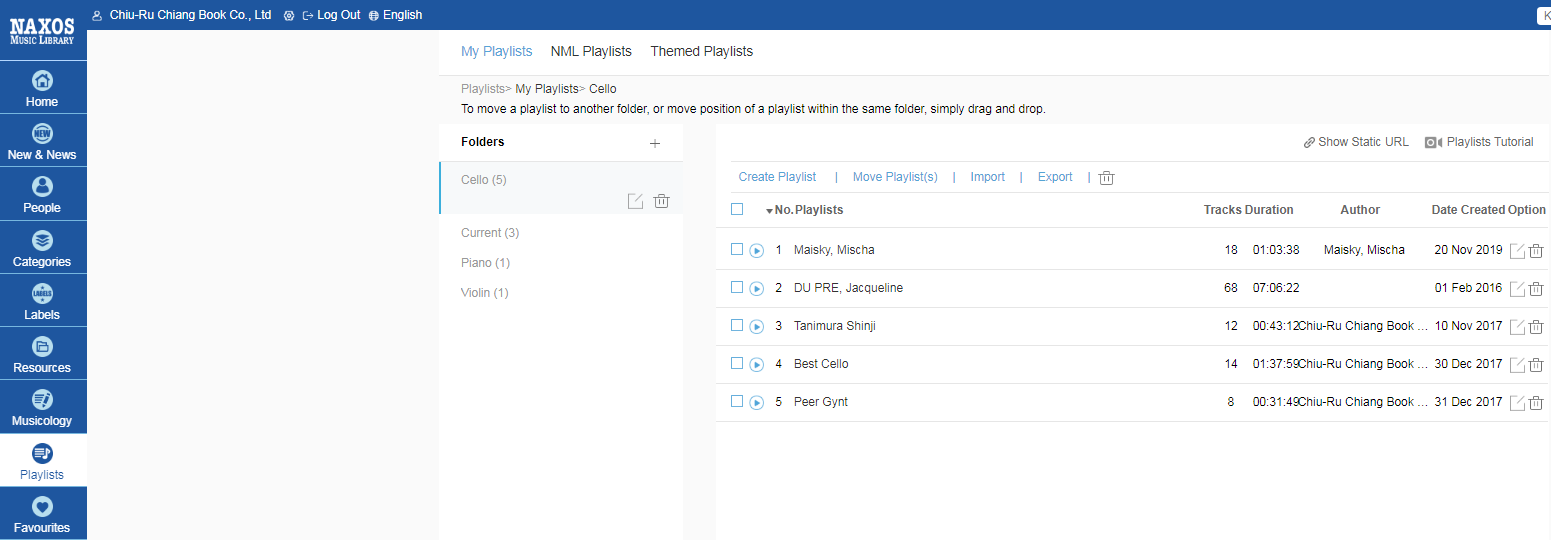 播放列表…(4)
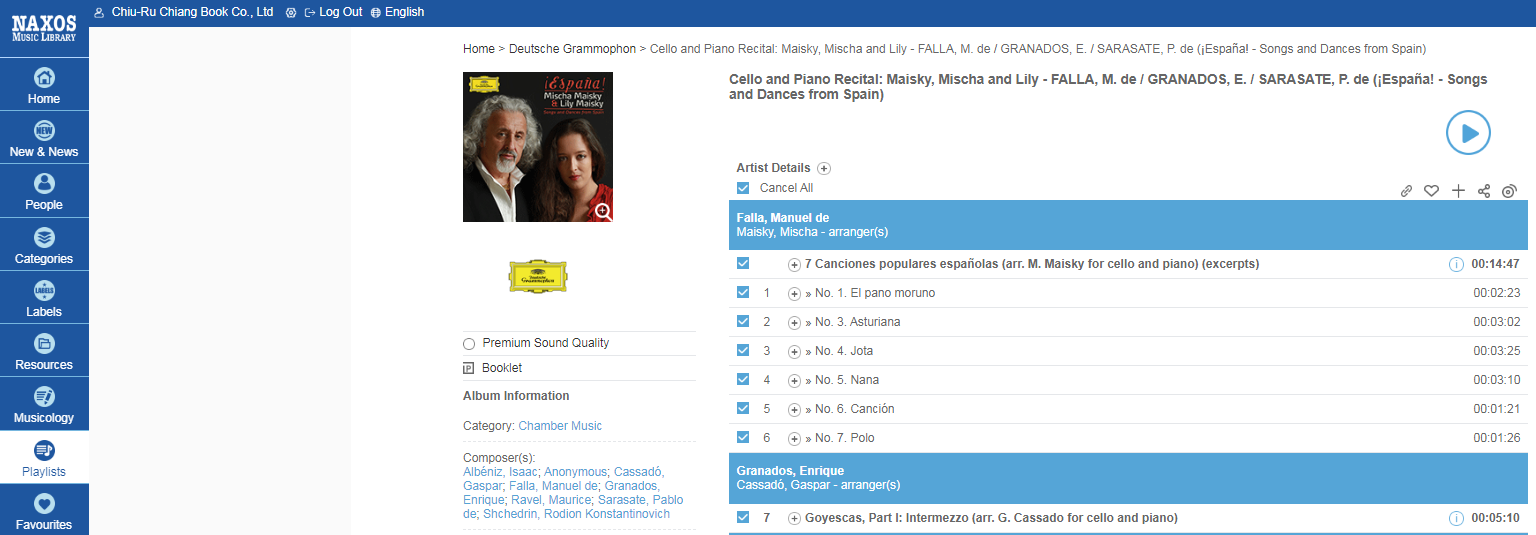 選擇曲目加入播放列表
播放列表…(5)
將所選曲目加到新增(或現有)之播放列表
播放列表…(5)
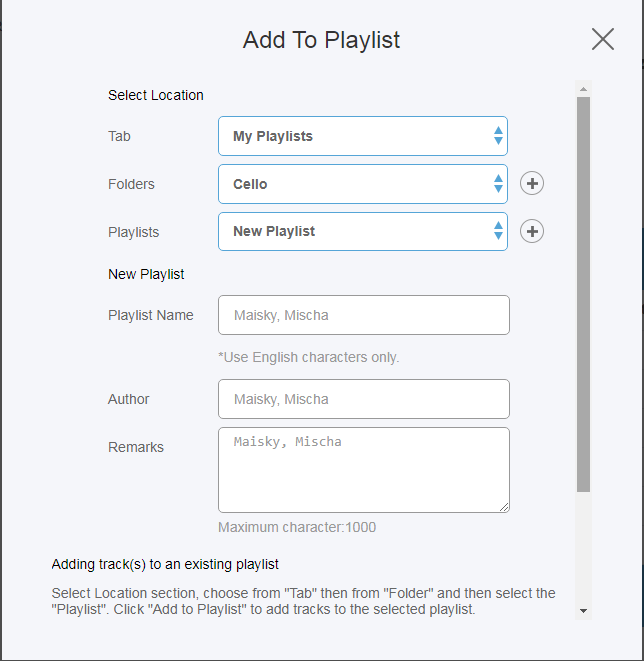 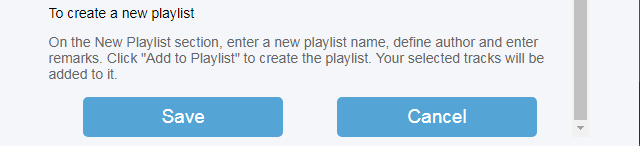 播放列表…(6)
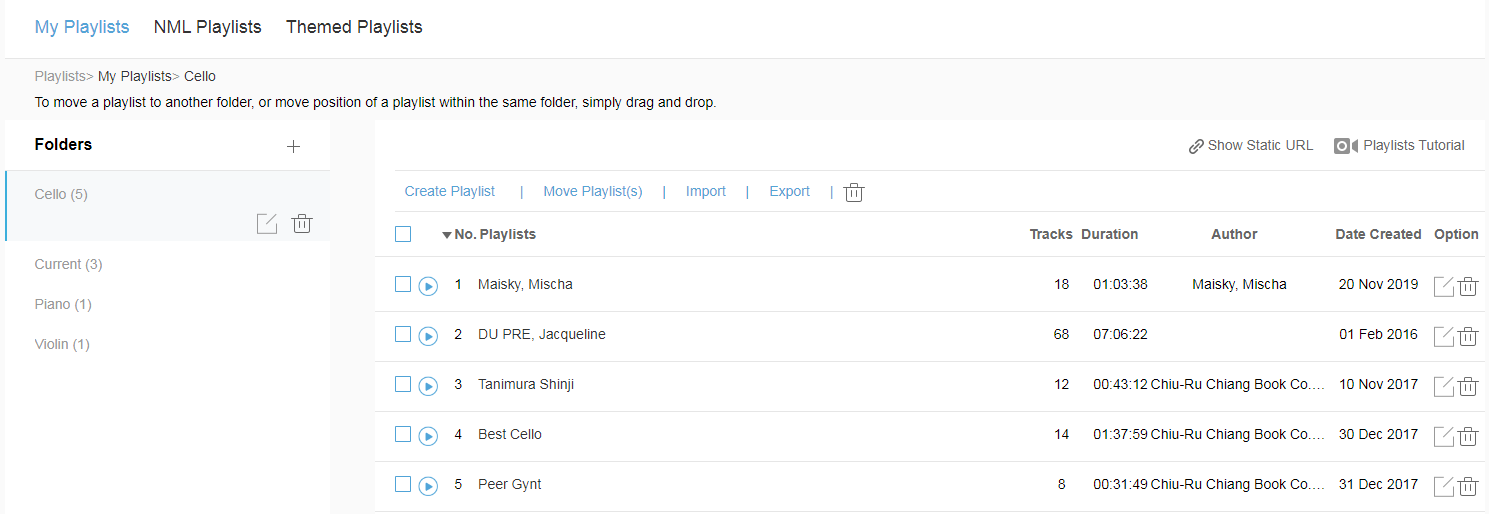 所選曲目已加到播放列表
我的喜愛…(1)
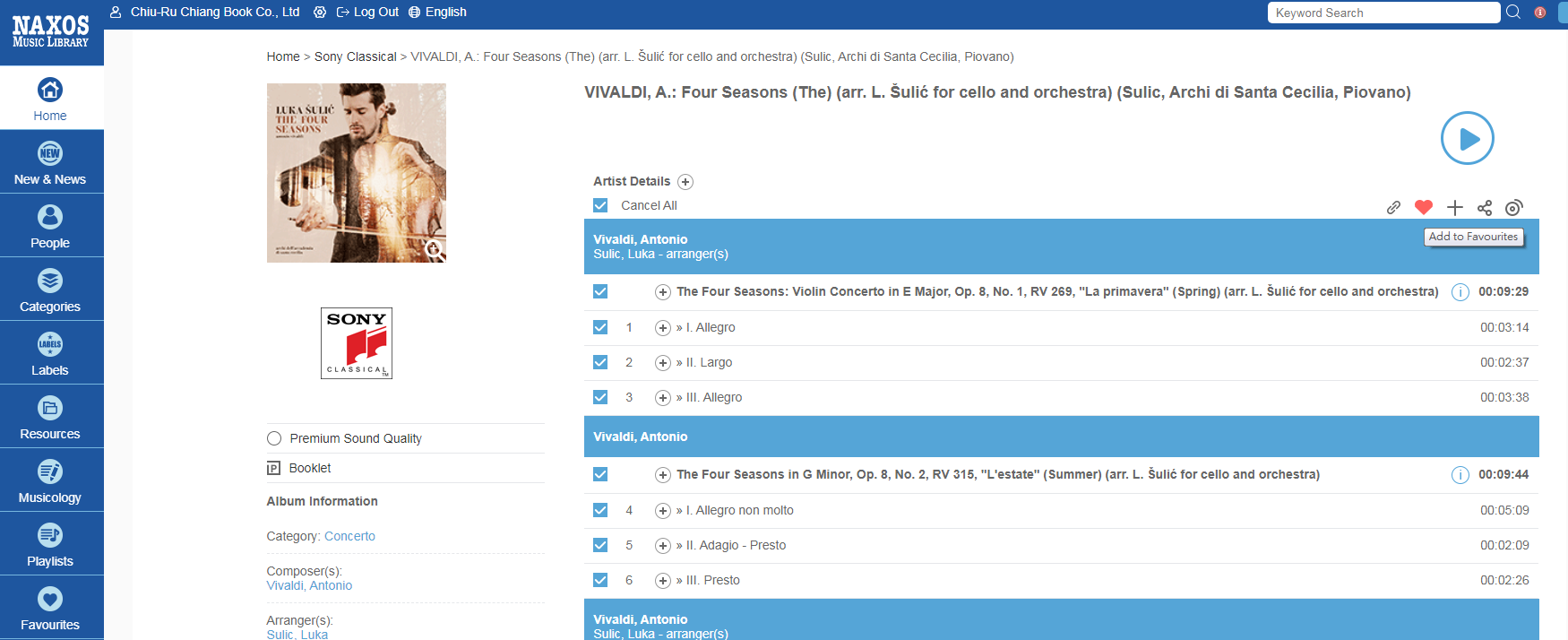 我的喜愛…(2)
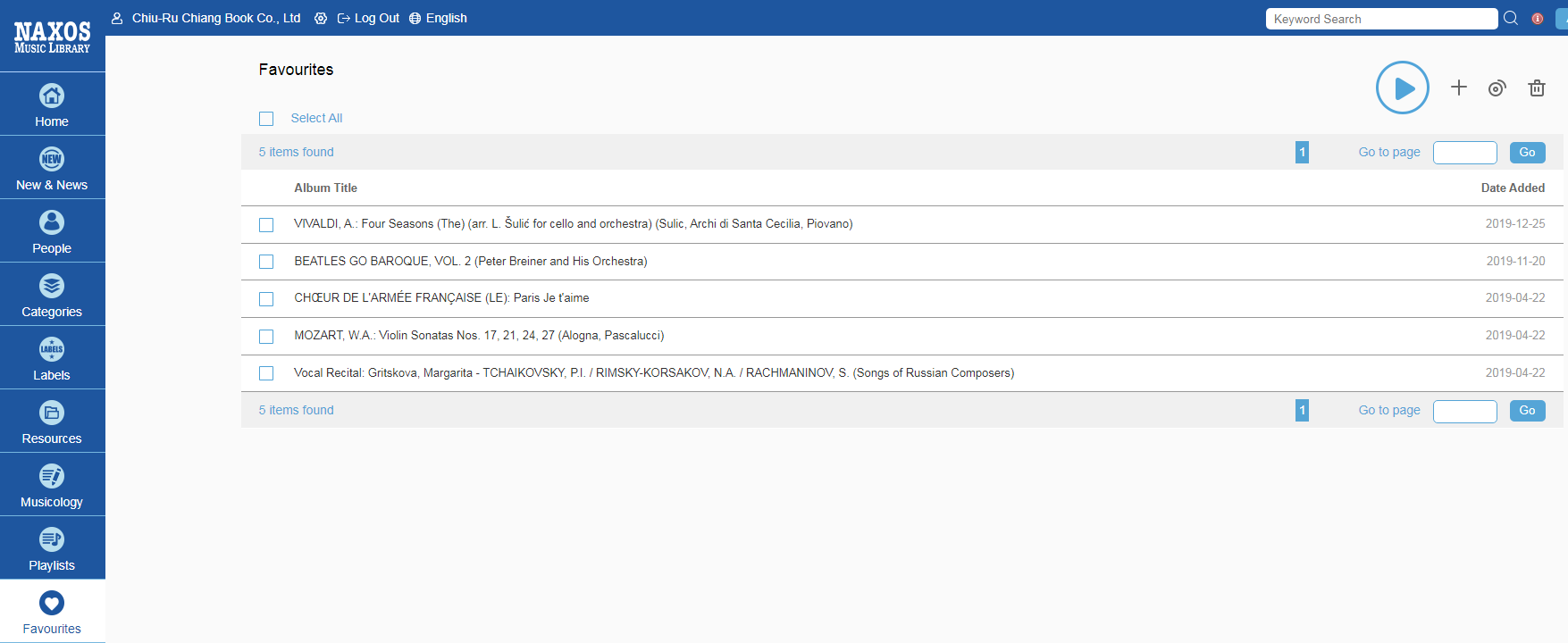 播放 / 加入播放列表 / 加入播放序 / 刪除
APP應用程式…(1)
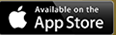 https://apps.apple.com/us/app/nml/id338059159
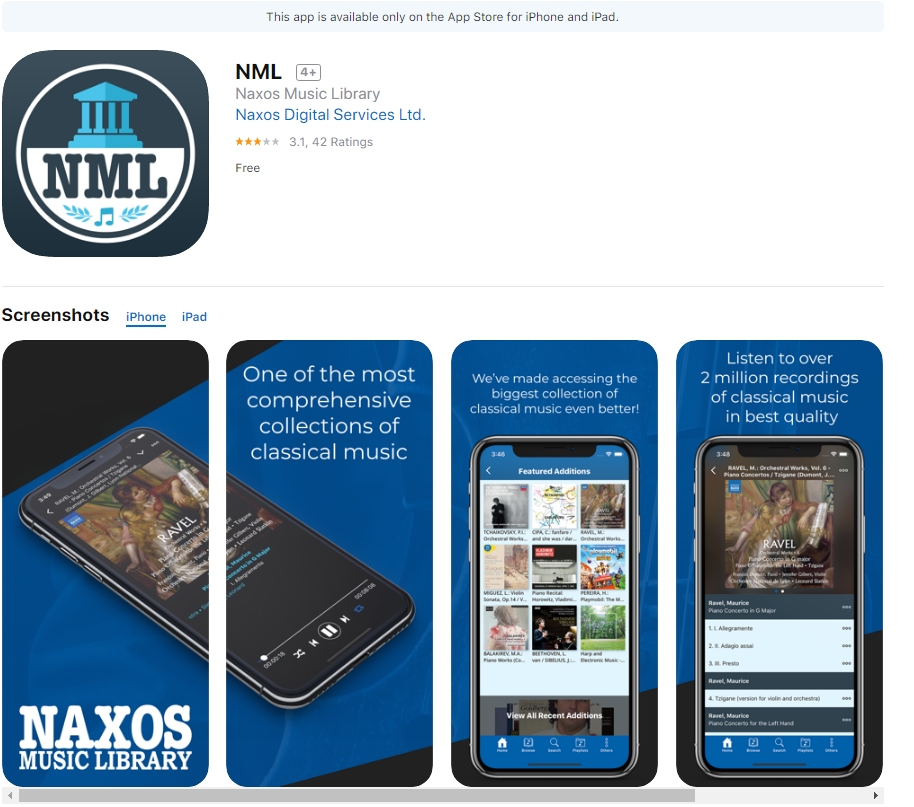 輸入註冊之電子郵件/密碼即可登入播放列表及完整資料庫
APP應用程式…(2)
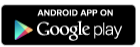 https://play.google.com/store/apps/details?id=com.naxos.nml&hl=en
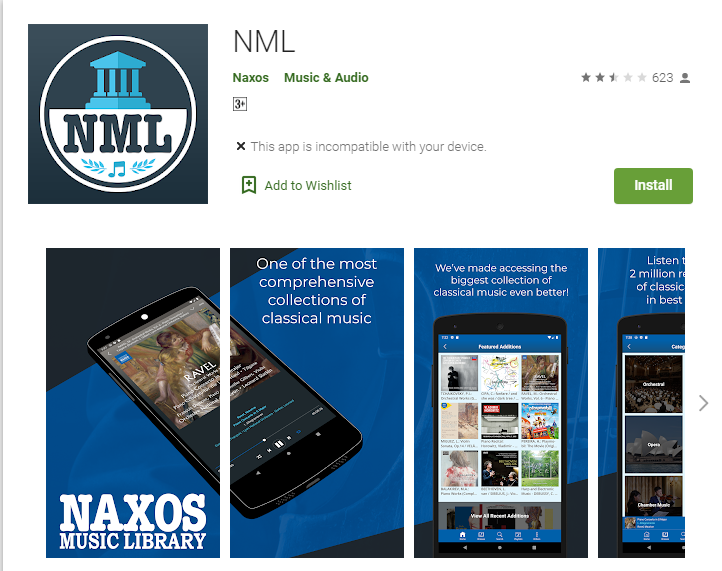 輸入註冊之電子郵件/密碼即可登入播放列表及完整資料庫
登出
賞聆完畢後請「登出」讓更多讀者可以欣賞/聆聽 ~ 謝謝!
1) 電腦版
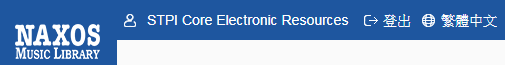 2) 行動載具版
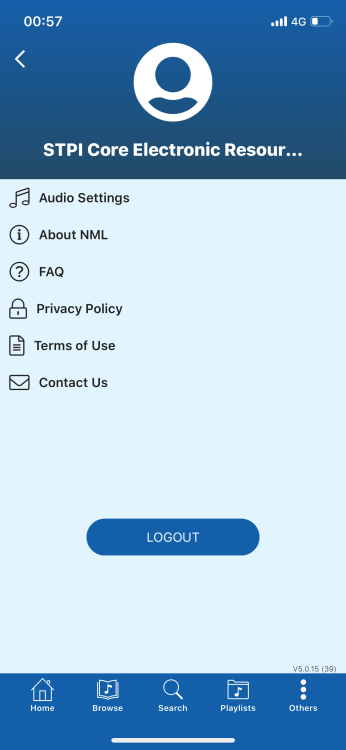 連 絡 訊 息
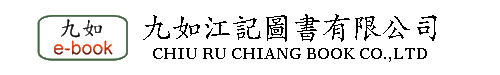 聯絡人：江憲助 經理
TEL: 02-2608 7581,  02-2608 7582
Mobile: 0910-099676
Fax : 02-2608 7583
Email: groscctw@gmail.com